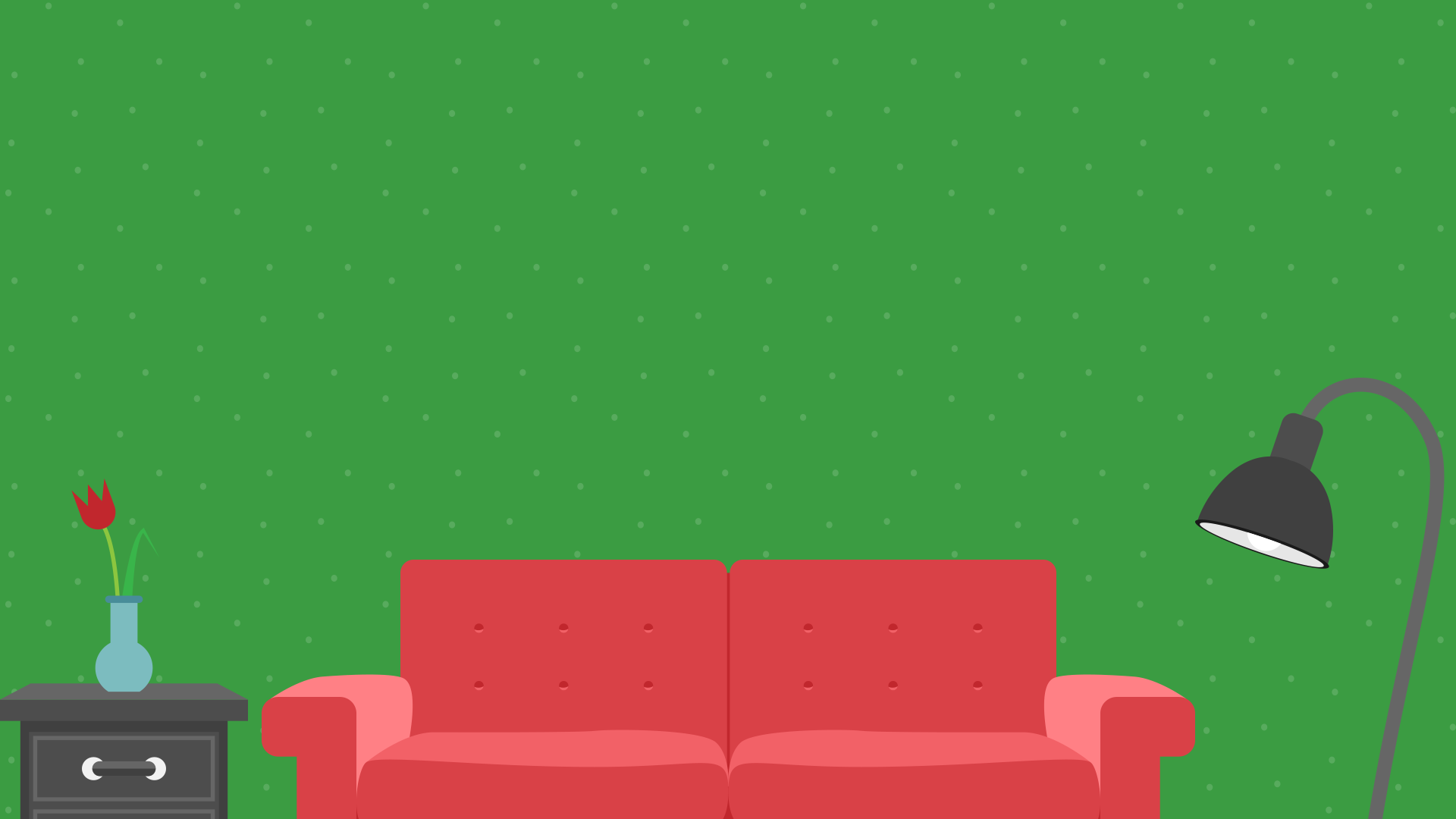 Интерьер жилого дома
Освещение жилого помещения
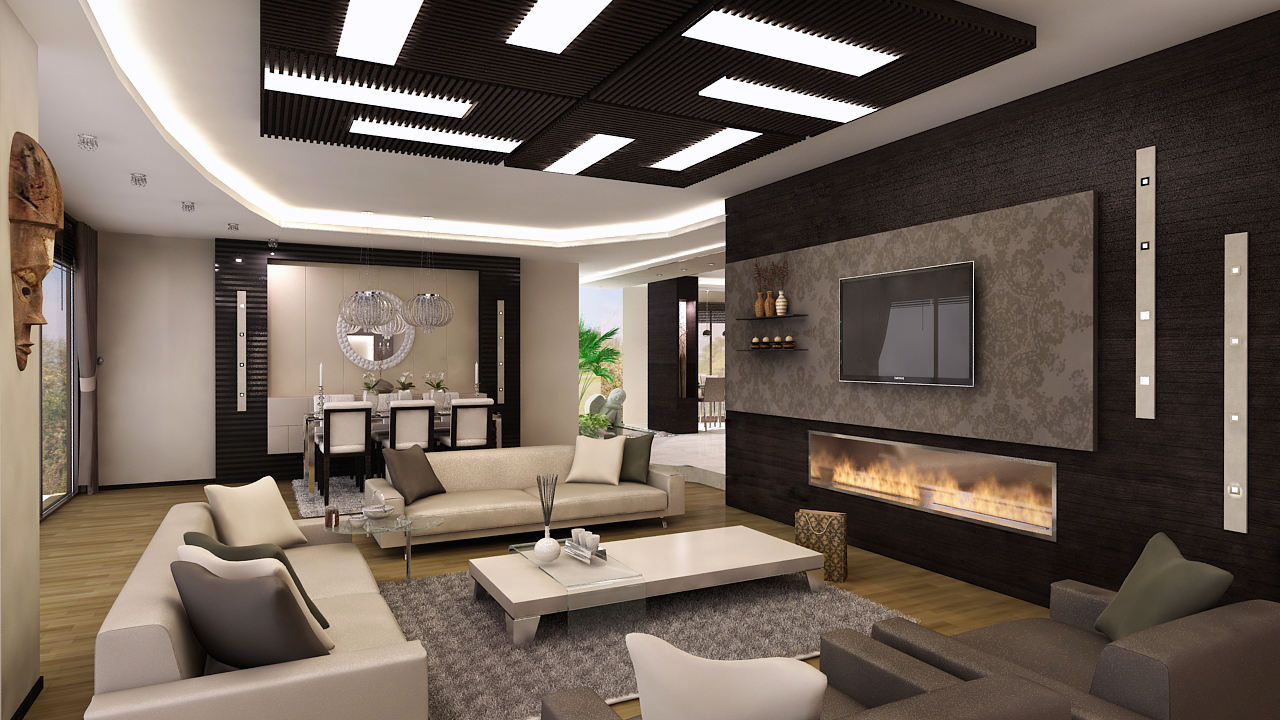 Освещение способно создать максимальный комфорт для безопасного и удобного времяпрепровождения в любом жилом помещении.
Освещение
К планированию освещения квартиры нужно подходить максимально ответственно.
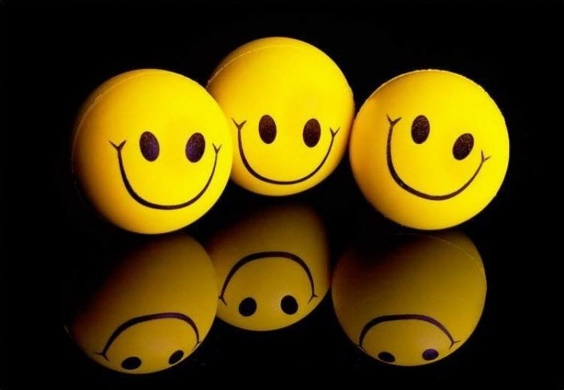 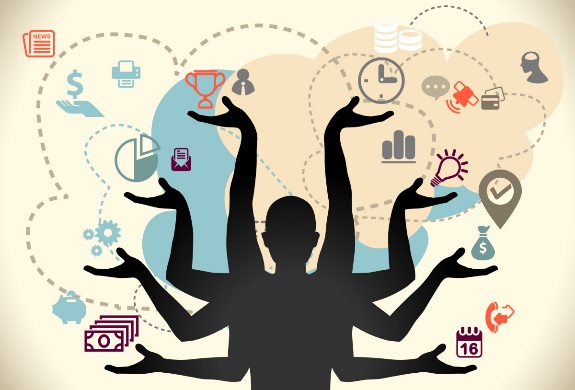 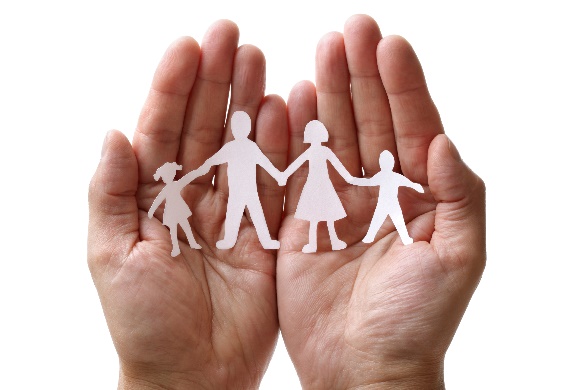 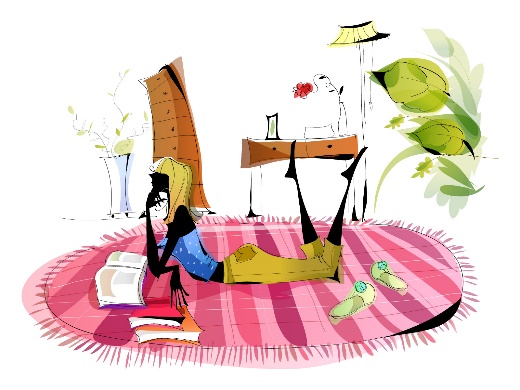 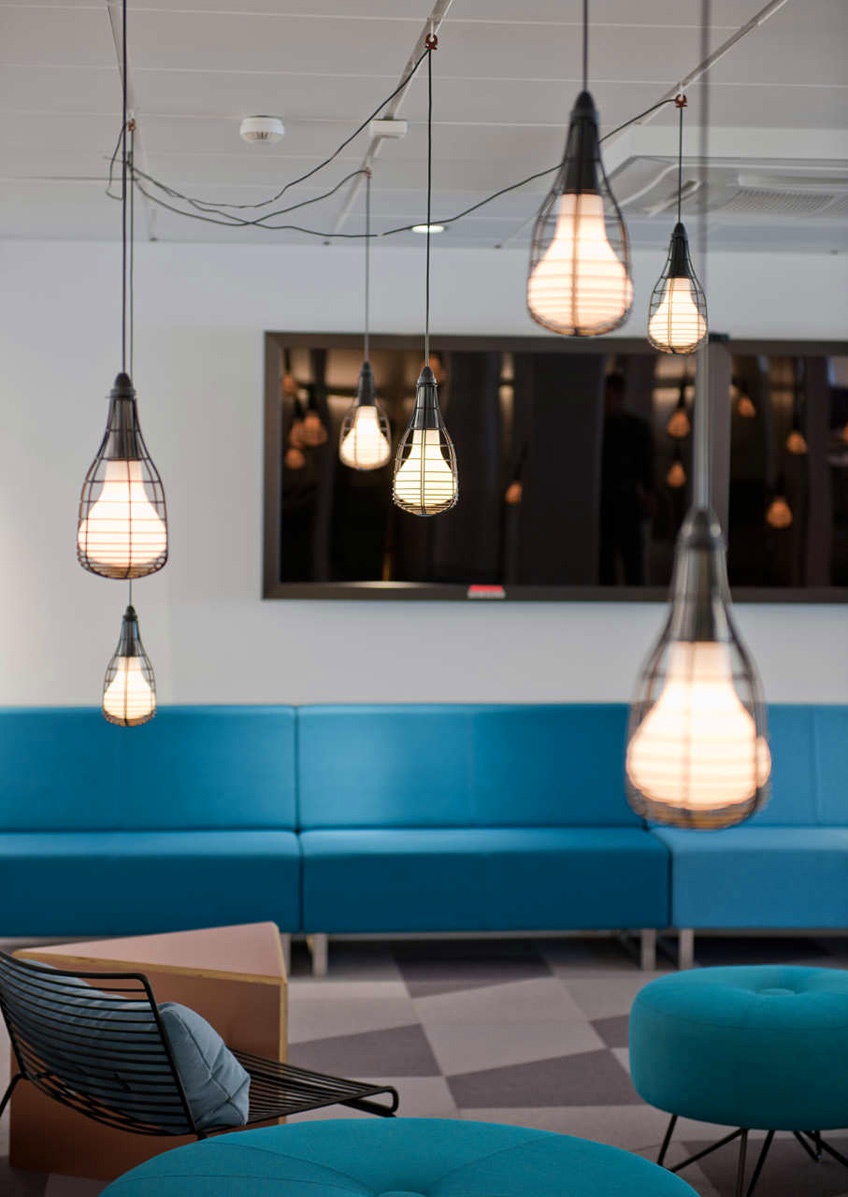 Освещение
При проектировании системы освещения жилого помещения во внимание необходимо принимать: 
как в помещение проникает естественный свет; 
расположение мебели; 
требования к освещённости различных функциональных зон.
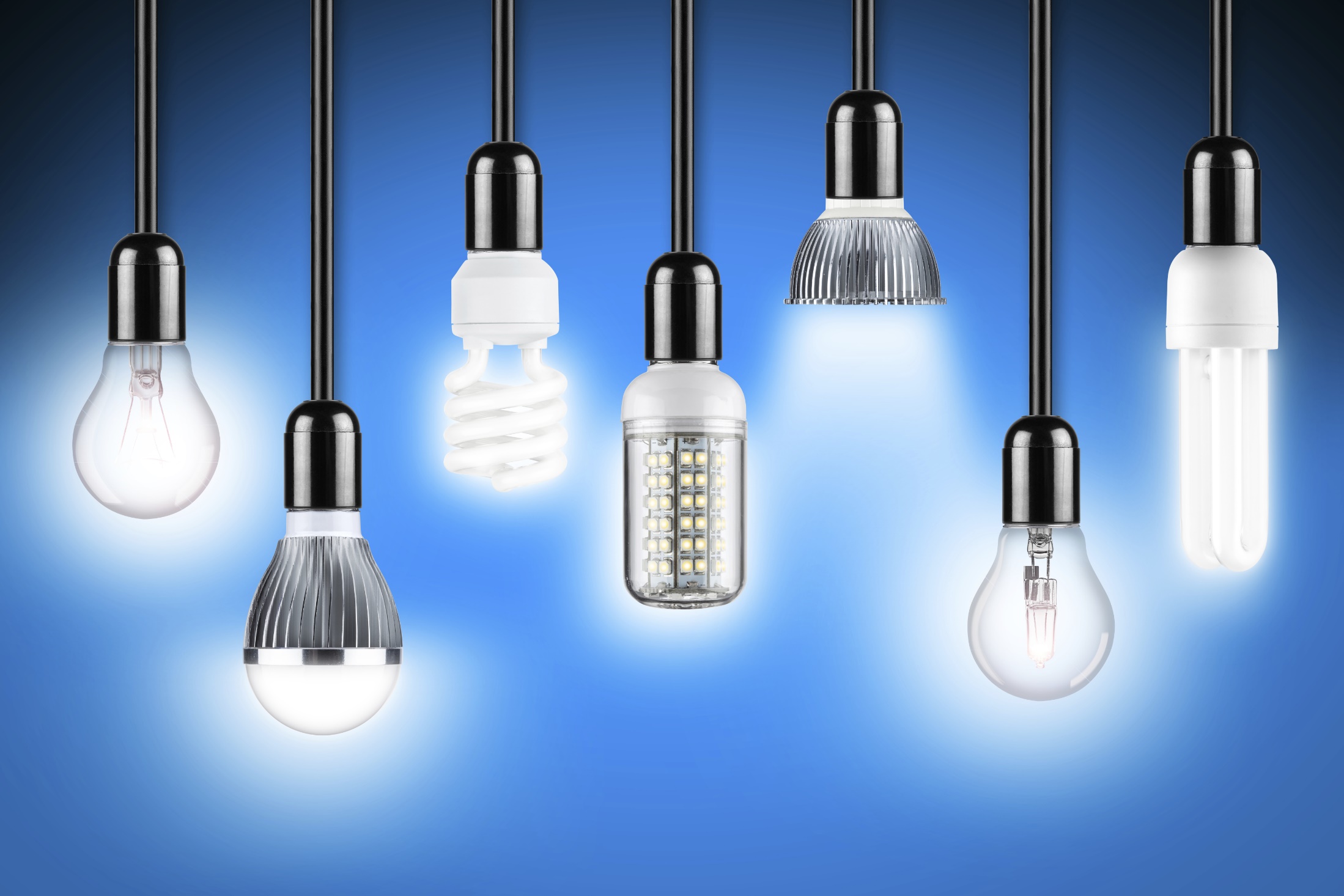 Виды ламп
Галогенные лампы
Люминесцентные лампы
Люминесцентные лампы
Лампы накаливания
Светодиодные лампы
Галогенные лампы
Лампы накаливания
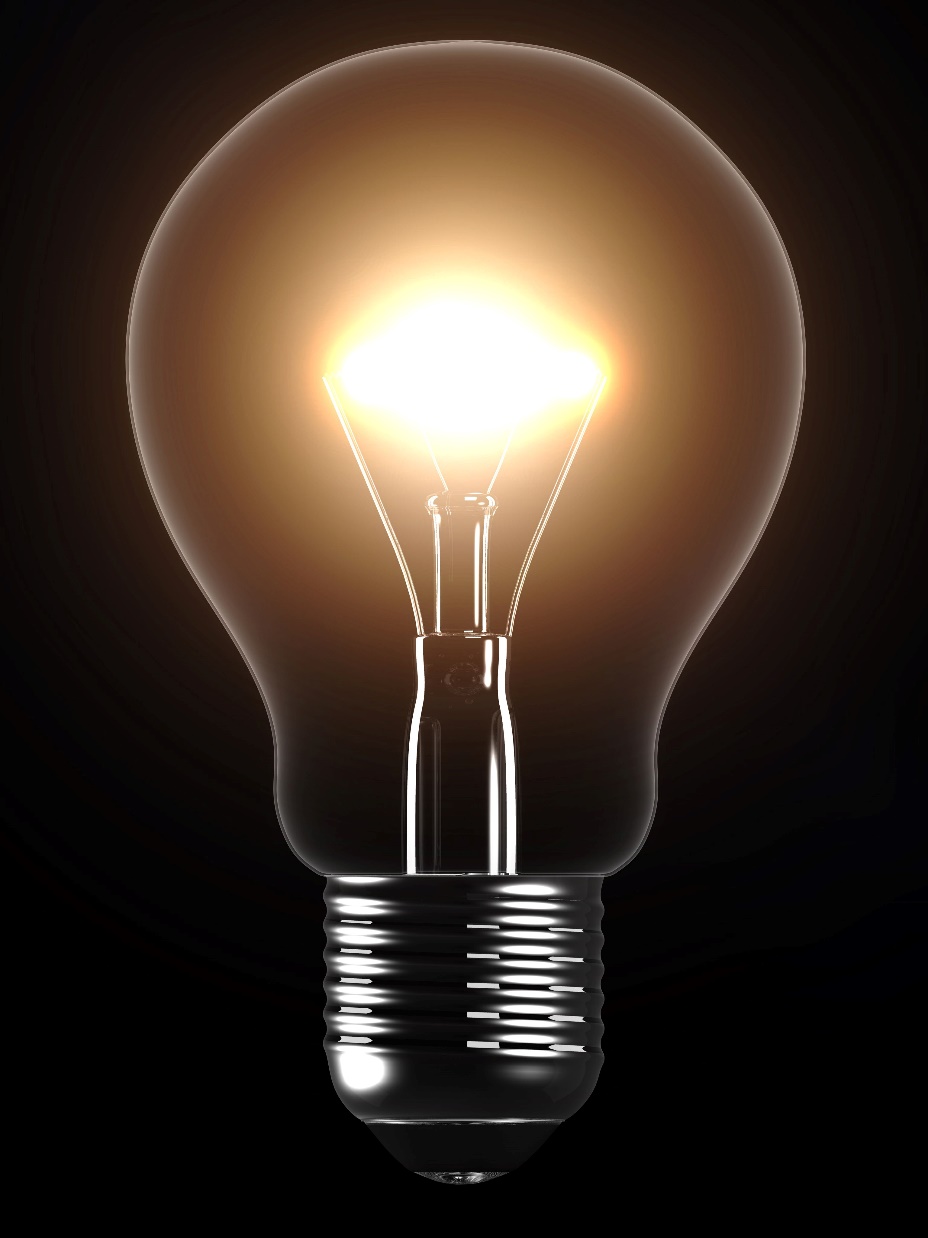 Лампы накаливания
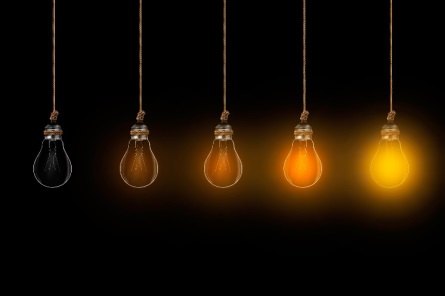 В качестве тела накала используется спираль из тугоплавкого металла (вольфрама) либо угольная нить. 
	Чтобы не произошло окисление тела накала при контакте с воздухом, его помещают в вакуумированную колбу.
Такие лампы излучают тёплый желтоватый свет.
Лампы накаливания
Достоинства
Недостатки
низкая цена; 
мгновенное зажигание при включении; 
широкий диапазон мощностей       15–300 Вт.
большое потребление электроэнергии; 
небольшой срок службы; 
большая яркость самой лампы.
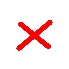 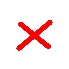 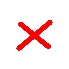 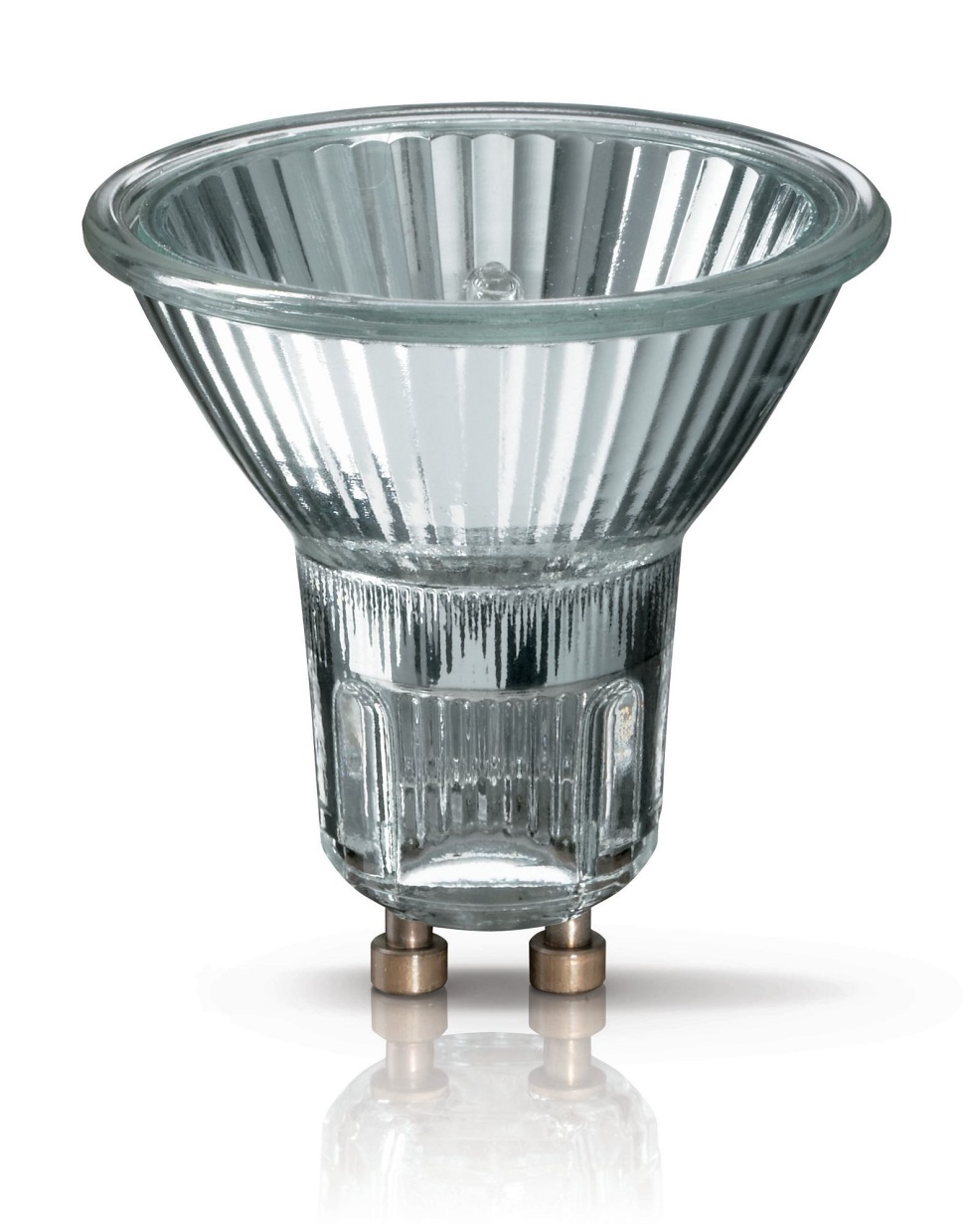 Галогенные лампы
В колбу такой лампы помимо специальной смеси газов добавлен галоген – пары брома и йода.
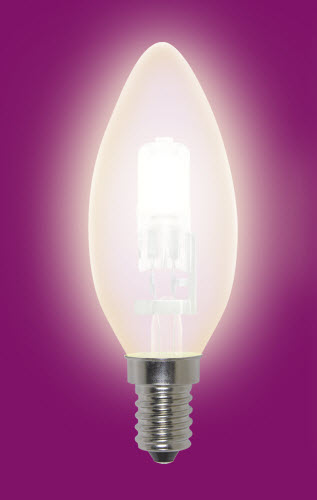 Галогенные лампы имеют насыщенный, яркий, ровный свет, который максимально приближен к спектру солнечного света.
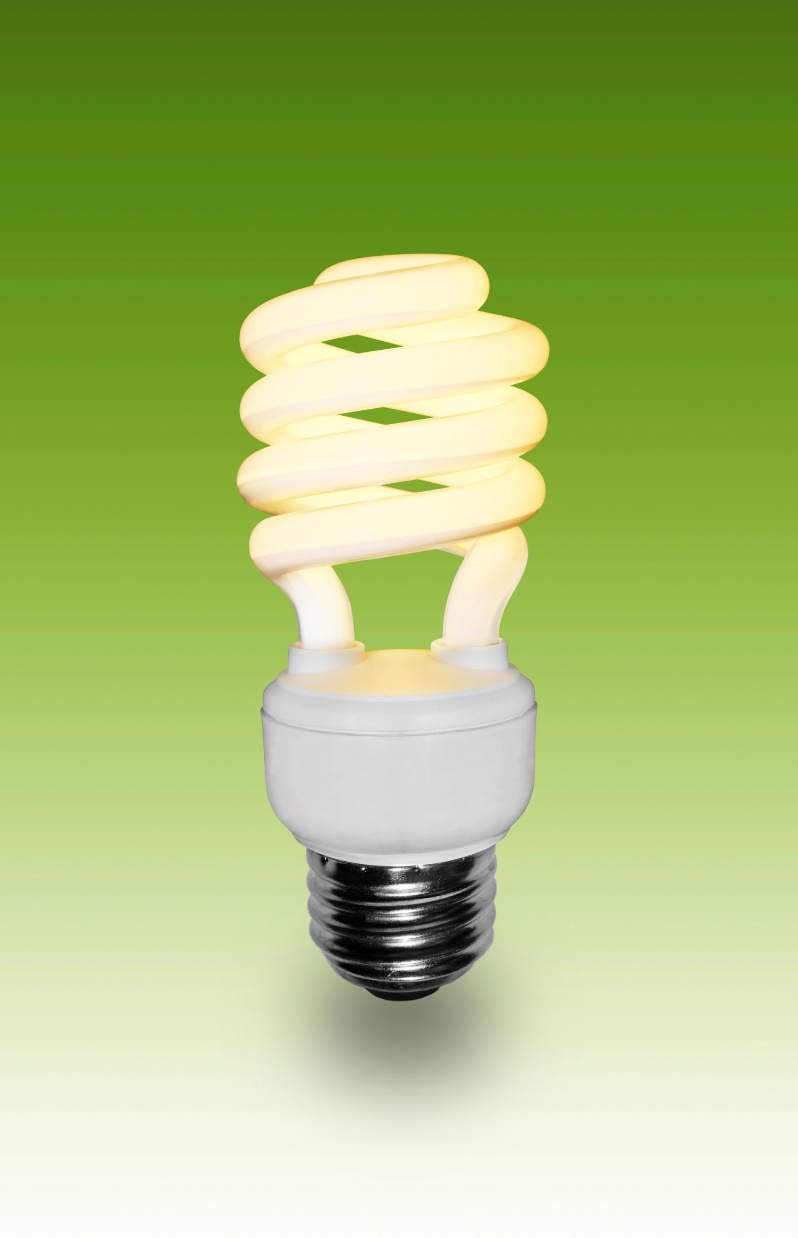 Люминесцентные лампы
Колбу такой лампы заполняет газ, который излучает свет благодаря электрическому разряду, проходящему через него и специальному веществу – люминофору.
Люминесцентные лампы дают мягкий и рассеянный свет с различной цветовой температурой: с холодным голубоватым оттенком, чисто белого цвета или с тёплым розовым оттенком.
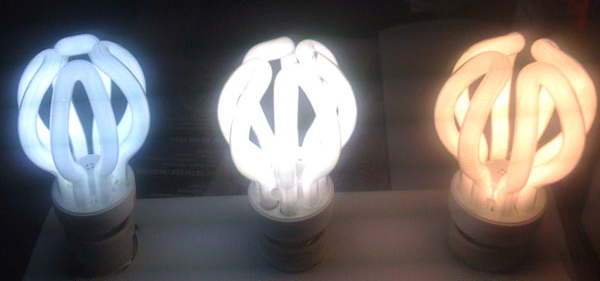 Люминесцентные лампы
Достоинства
Недостатки
экономное потребление электроэнергии; 
длительный срок службы; 
высокая светоотдача;
низкая температура нагрева.
ограниченная мощность; 
чувствительность к низким температурам; 
содержание ртути и фосфора.
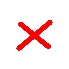 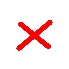 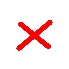 Люминесцентные лампы
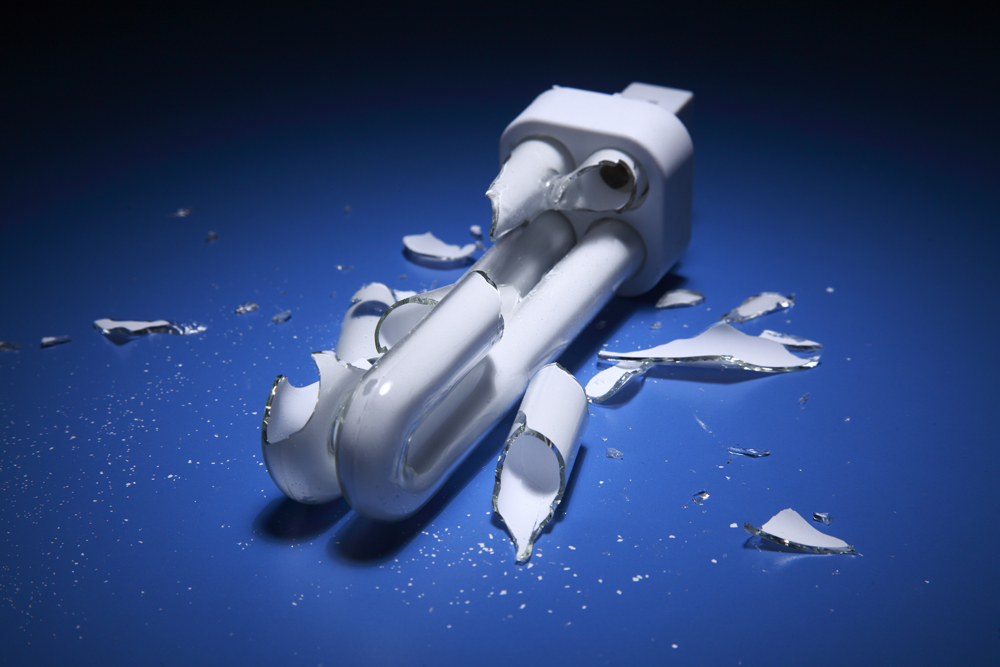 Отслужившие свой срок люминесцентные лампы ни в коем случае нельзя выбрасывать в мусоропроводы или уличные контейнеры.
Люминесцентные лампы
Отслужившие свой срок люминесцентные лампы необходимо сдавать в пункты приёма отработанных люминесцентных ламп.
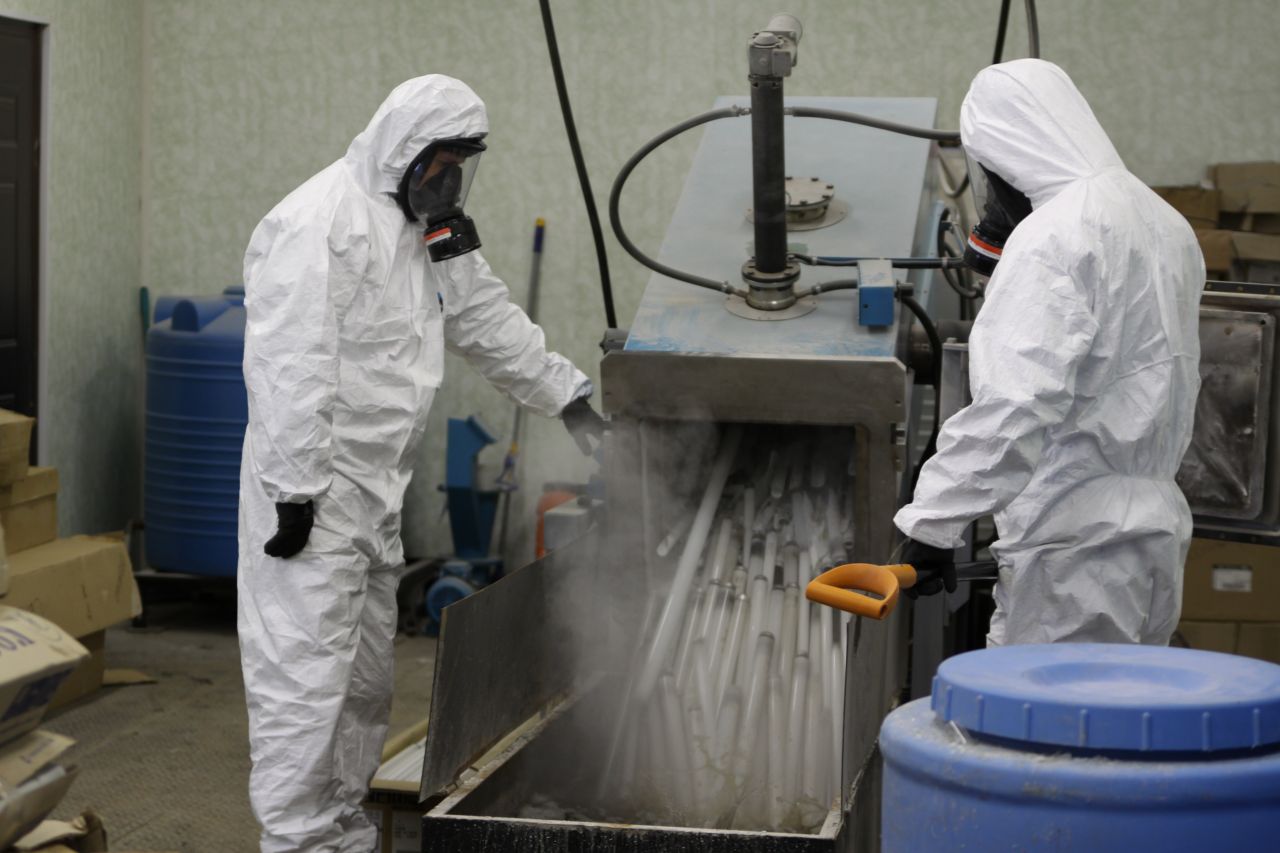 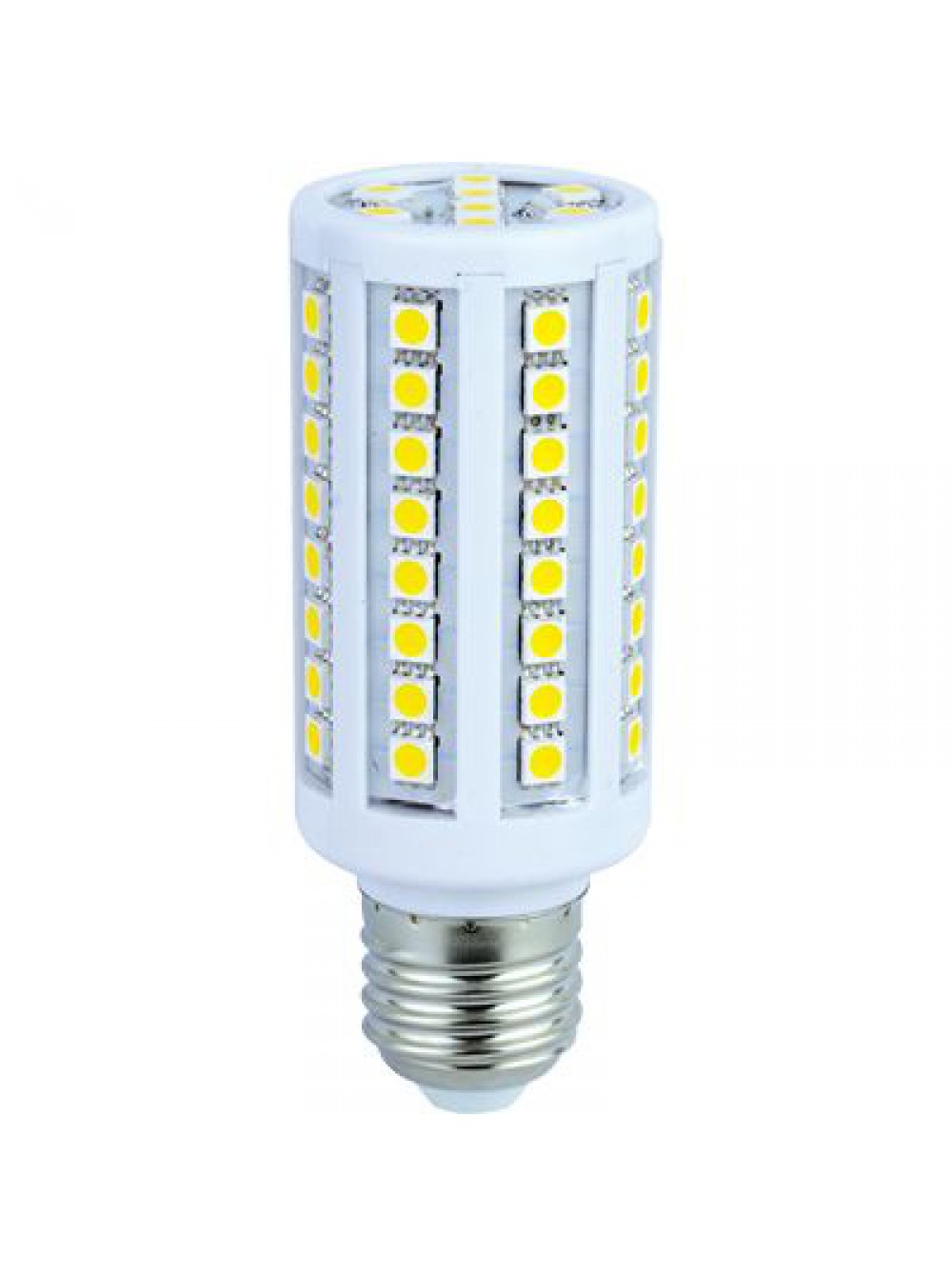 Светодиодные лампы
Принцип работы светодиодных ламп состоит в излучении света от находящихся в этих лампах одиночных светодиодов или групп светодиодов, которые связаны специальной микросхемой, вмещающей в себе преобразователь сетевого тока в рабочий ток, на котором работают данные элементы.
Светодиодные лампы выпускают с различной цветовой температурой: с холодным белым оттенком, естественного белого цвета или с тёплым белым оттенком.
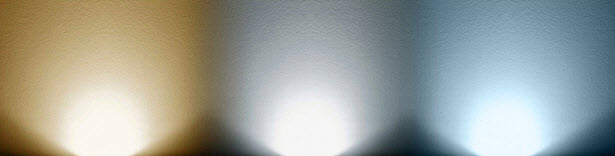 Светодиодные лампы
Достоинства
Недостатки
высокая экономичность; 
долгий срок службы; 
простота установки;
устойчивость к воздействию низких температур;
экологическая безопасность;
пожаробезопасность.
высокая цена; 
непереносимость слишком высокой температуры воздуха.
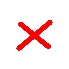 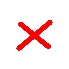 Энергосберегающие лампы
Лампы, которые потребляют небольшое количество электроэнергии и при этом излучают яркое освещение и минимум тепла классифицируются как энергосберегающие.
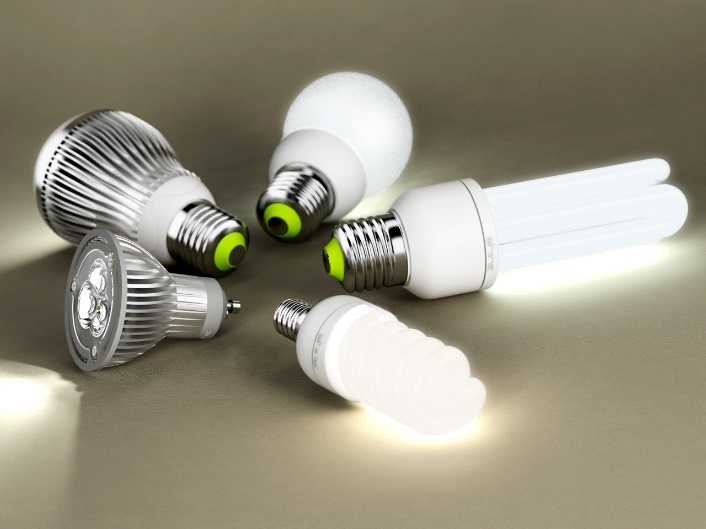 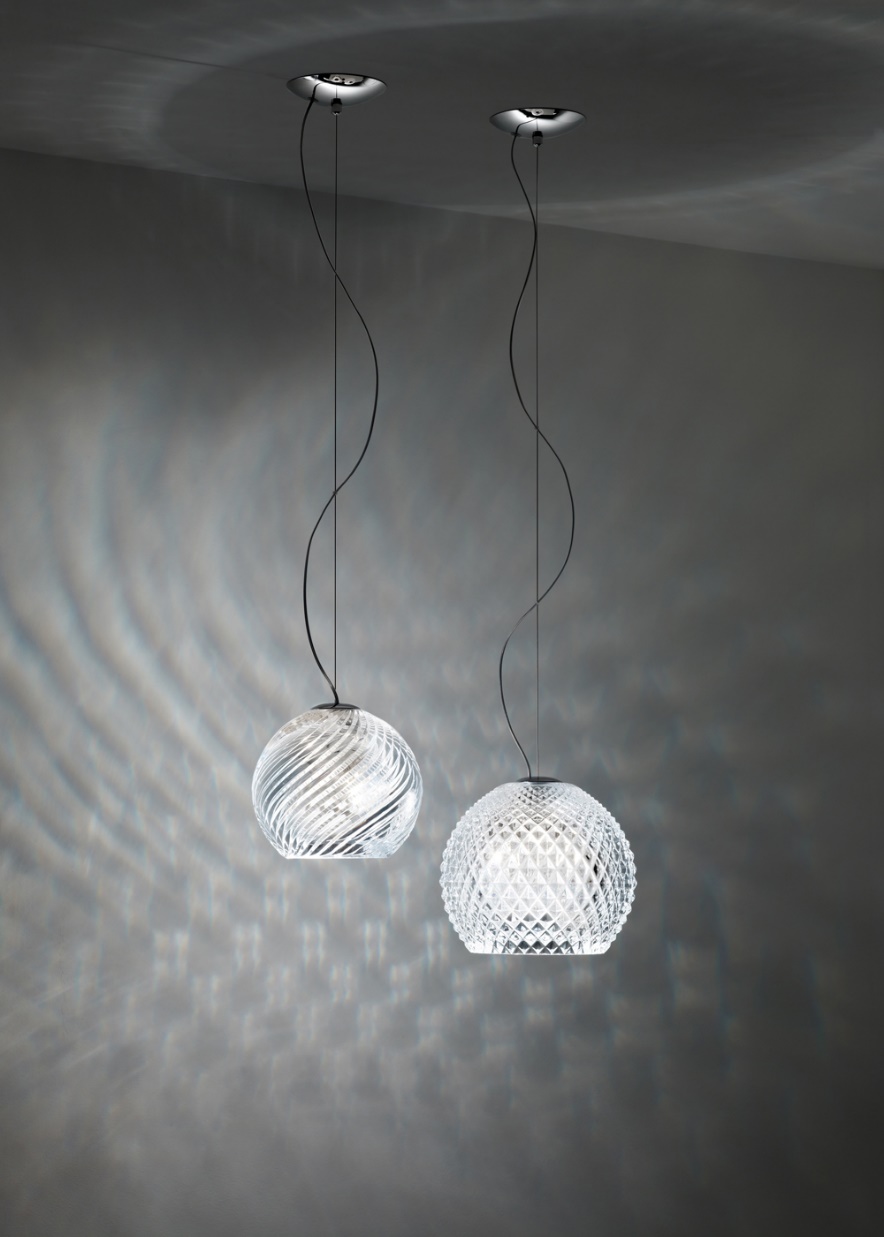 Светильники
Светильниками называют все устройства, которые имеют в своей конструкции: 
патрон для вкручивания лампы;
лампу; 
элементы электропроводки; 
возможность крепежа данного устройства.
Светильники – это световые приборы, которые предназначены для освещения помещений, отдельных предметов или открытых пространств: улиц, дворов 
и так далее.
По способу распространения света
Рассеянного освещения
Направленного освещения
Охватывает конкретный предмет или место.
Может охватывать всё помещение.
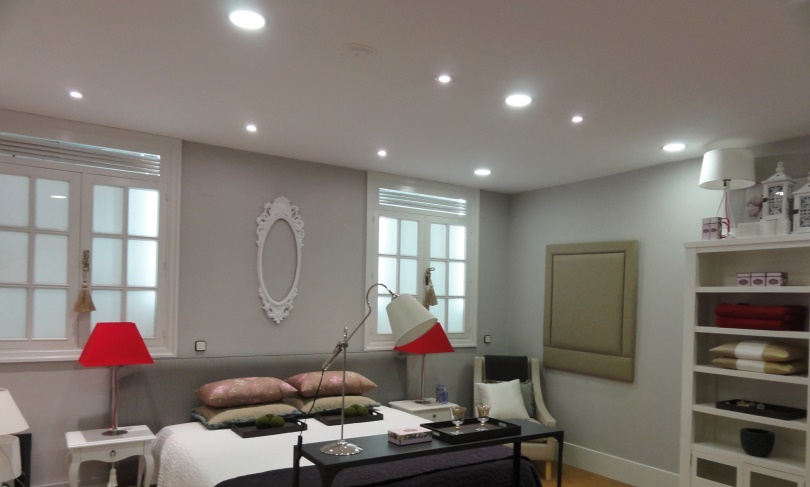 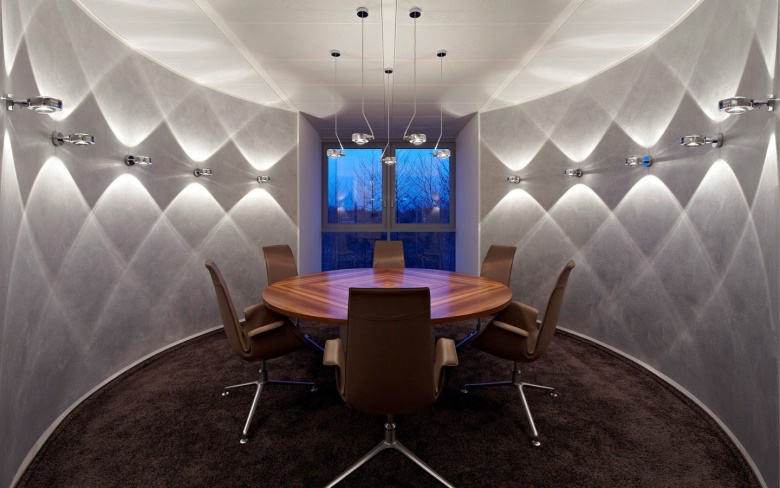 По месту расположения светильников
потолочные
подвесные
встроенные
шинные
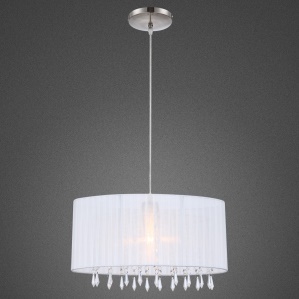 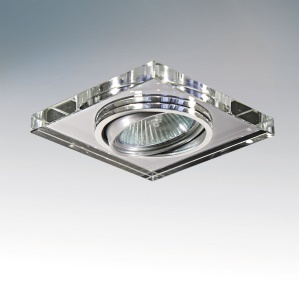 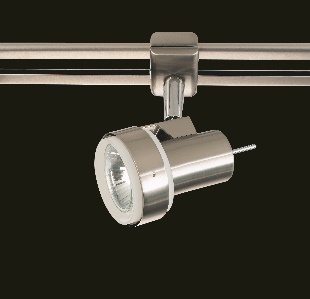 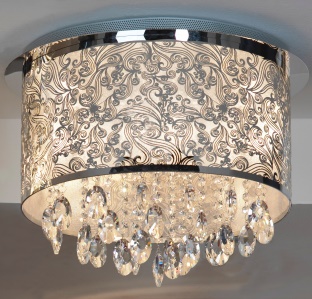 тросовые
настенные
настольные
напольные
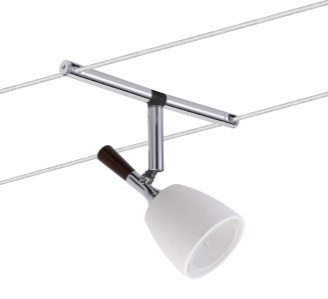 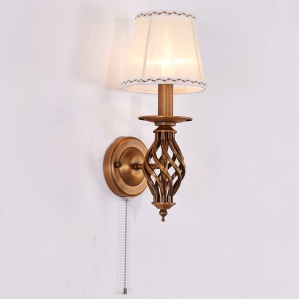 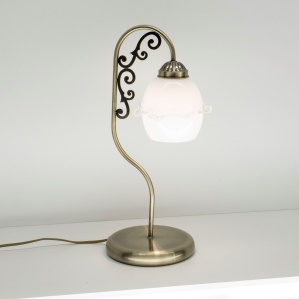 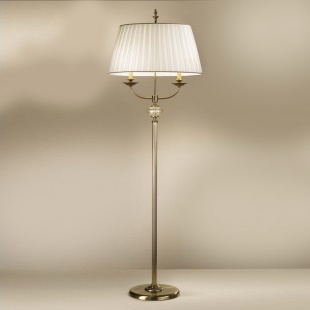 Потолочные светильники
Потолочные светильники – это источники света, которые располагают непосредственно на потолке.
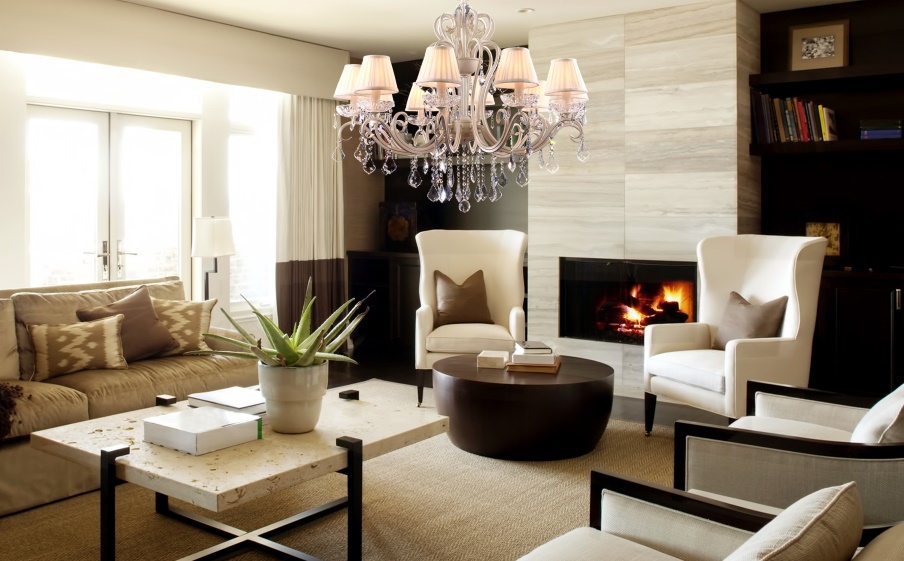 Свет таких светильников объединяет пространство.
Подвесные светильники
Подвесные светильники висят на подвеске, высоту которой можно регулировать.
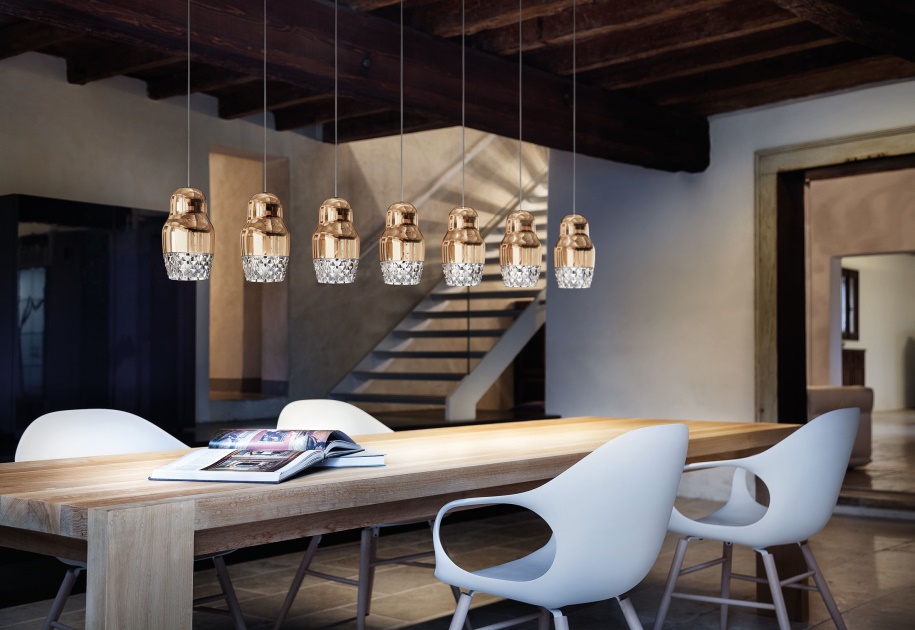 Они особенно удобны для помещений с высокими потолками.
Встроенные светильники
Такие светильники очень удобны для монтажа в подвесных и натяжных потолках.
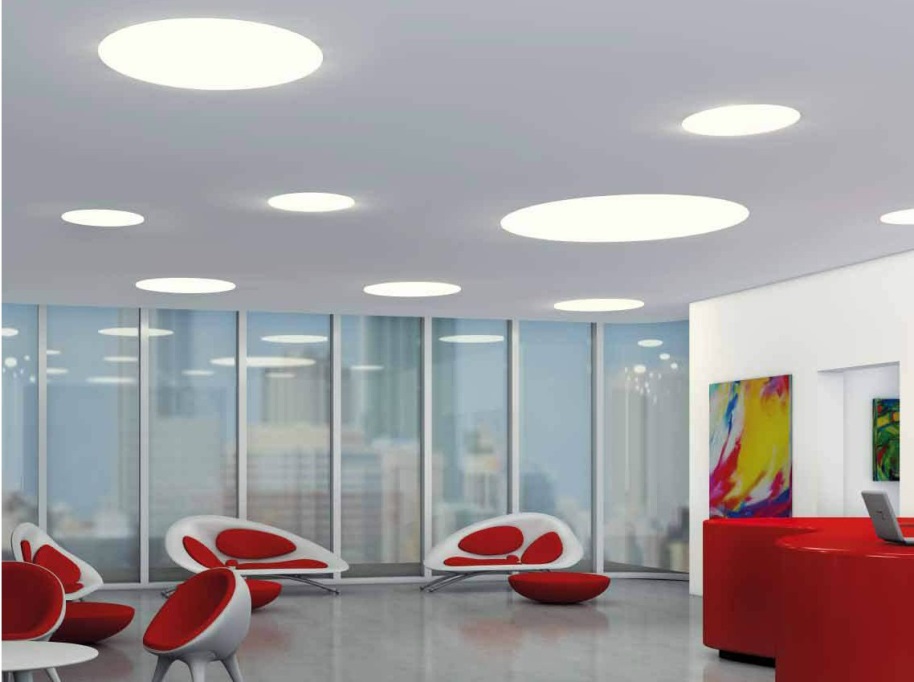 Свет встроенных светильников, как правило, направлен вниз, но бывают и поворотные модификации.
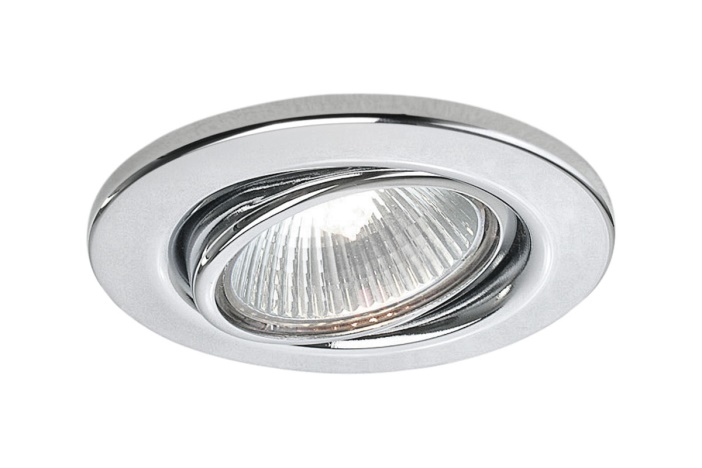 Настенные светильники
Такие светильники крепят к стене.
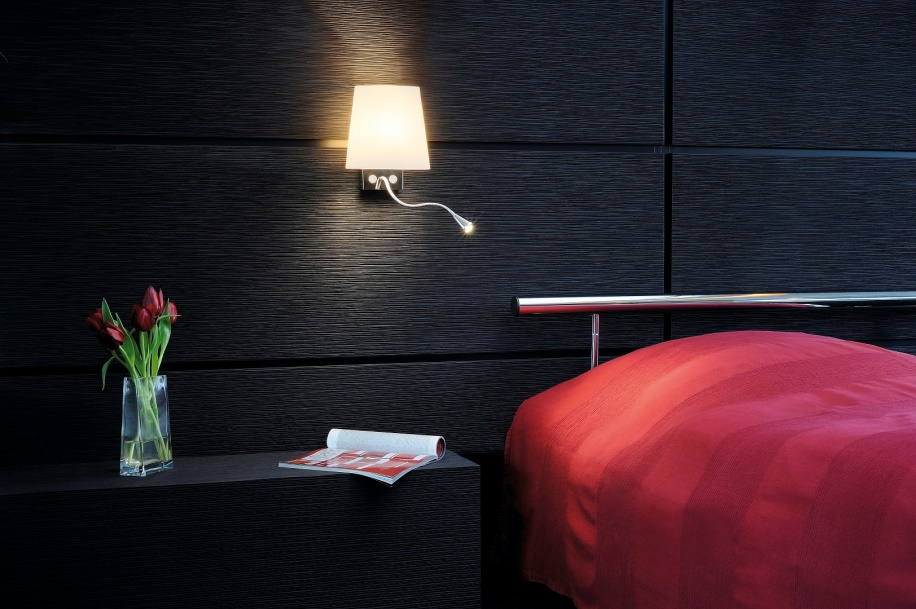 Настенные светильники дают возможность создать точечное освещение.
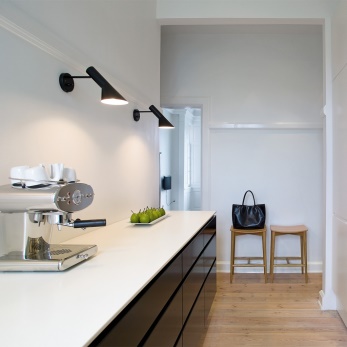 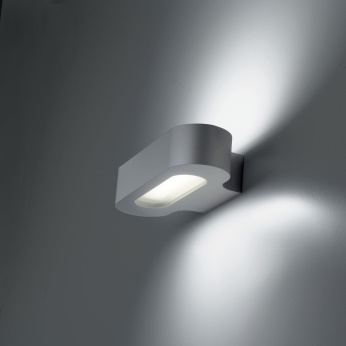 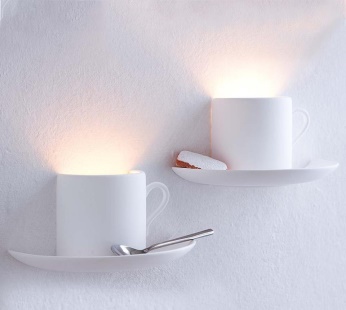 Настольные светильники
Настольные светильники (лампы) – это источники света, которые располагают на плоской прямой поверхности.
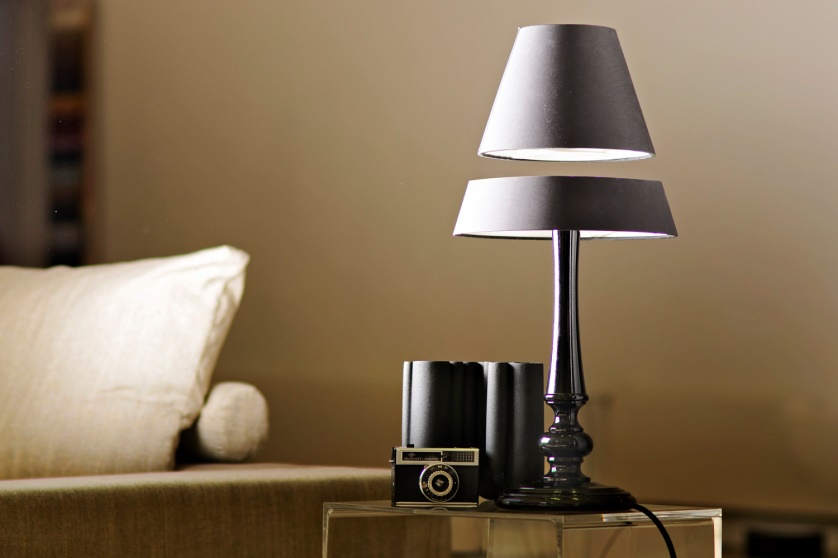 Такие светильники очень удобно использовать, так как их всегда можно перенести в нужное для вас место.
Напольные светильники
Напольные светильники устанавливают на полу.
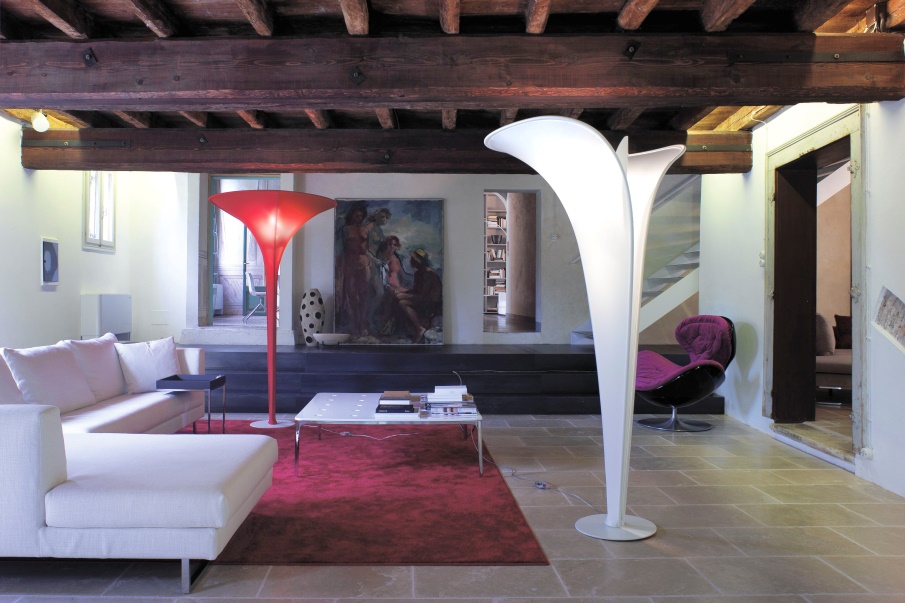 У современных торшеров можно менять высоту, у них имеются регуляторы яркости, что делает их удобными и практичными.
Шинные (рельсовые) светильники
Они состоят из двух основных элементов: токонесущих шин и источников света, которые можно перемещать.
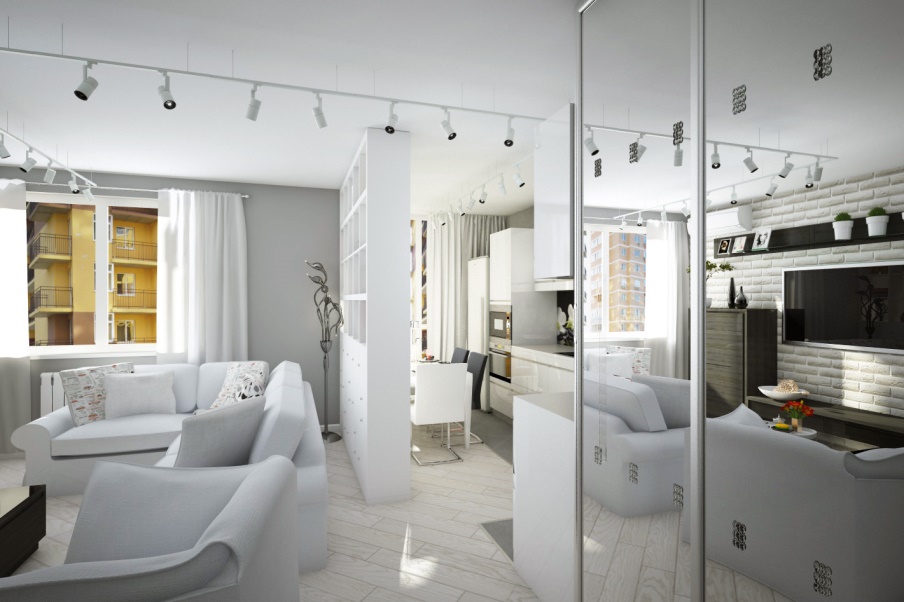 Такие светильники можно легко комбинировать в любую форму по принципу детского конструктора.
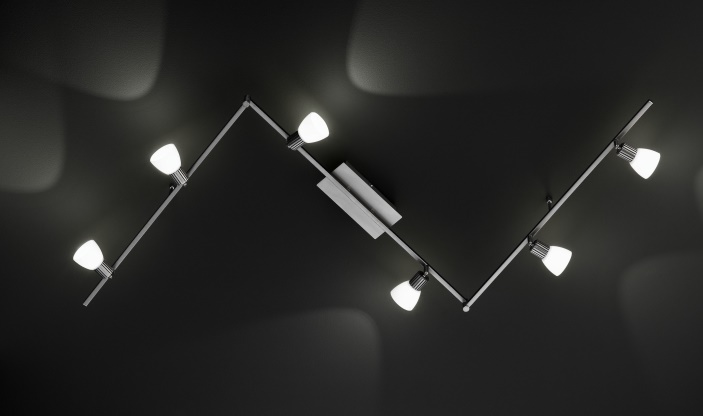 Тросовые или струнные натяжные системы
Такое название осветительные системы получили из-за того, что в них электрический ток протекает по натянутым тросам, которые представлены в виде натянутых между двумя стенами одним или двумя проводами.
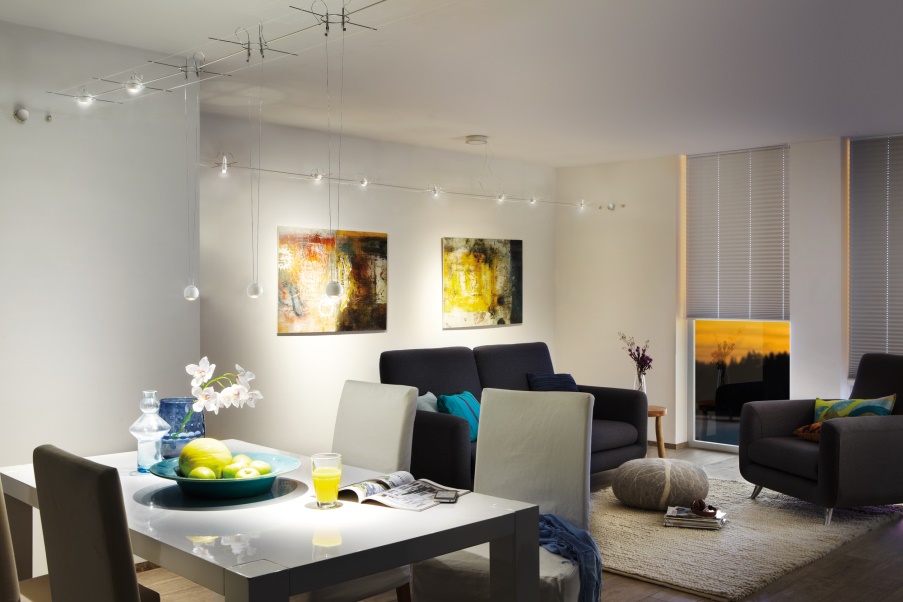 На каждом проводе с определённым интервалом размещаются светильники.
Системы управления светом
Диммеры
Выключатель с одной или несколькими клавишами
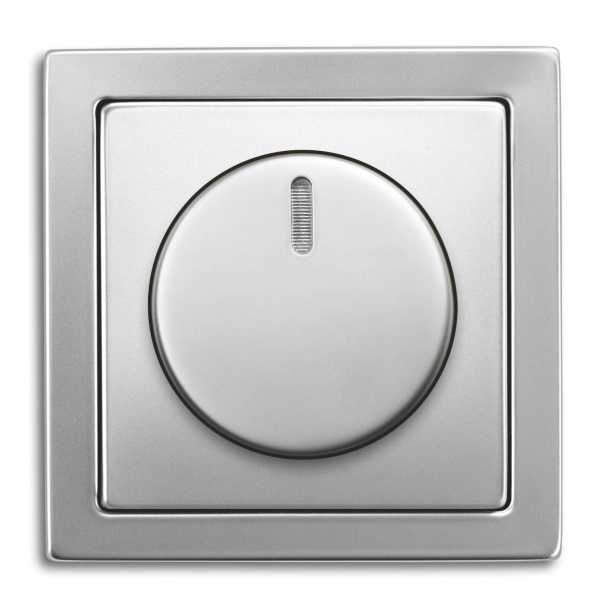 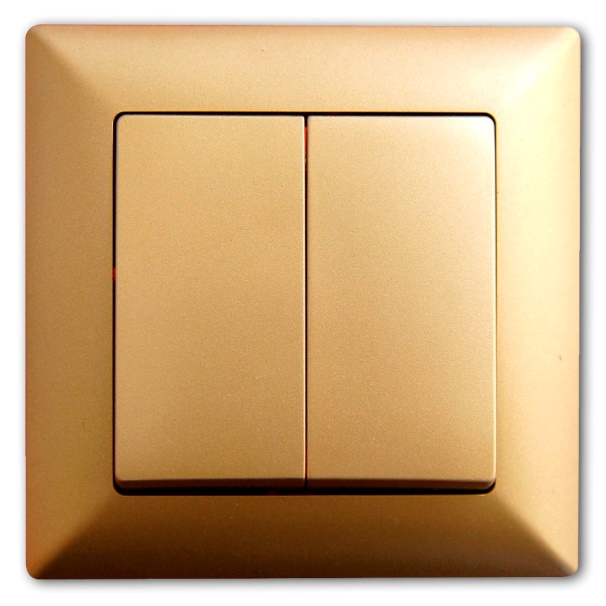 Системы управления светом
Системы управления света со встроенным фотодатчиком дневного света
Системы управления света со встроенным датчиком движения
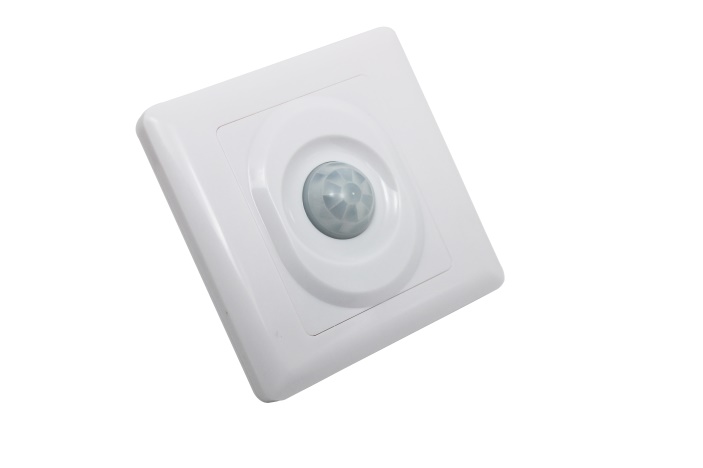 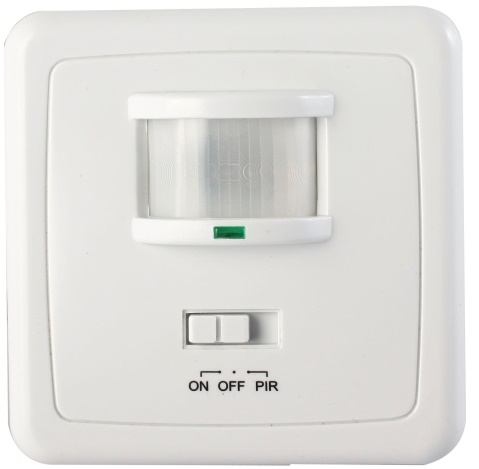 Реагируют на уровень освещённости: когда темно, светильники включаются, когда светло – отключаются.
Реагируют на движение человека: когда кто-то входит, свет автоматически включается.
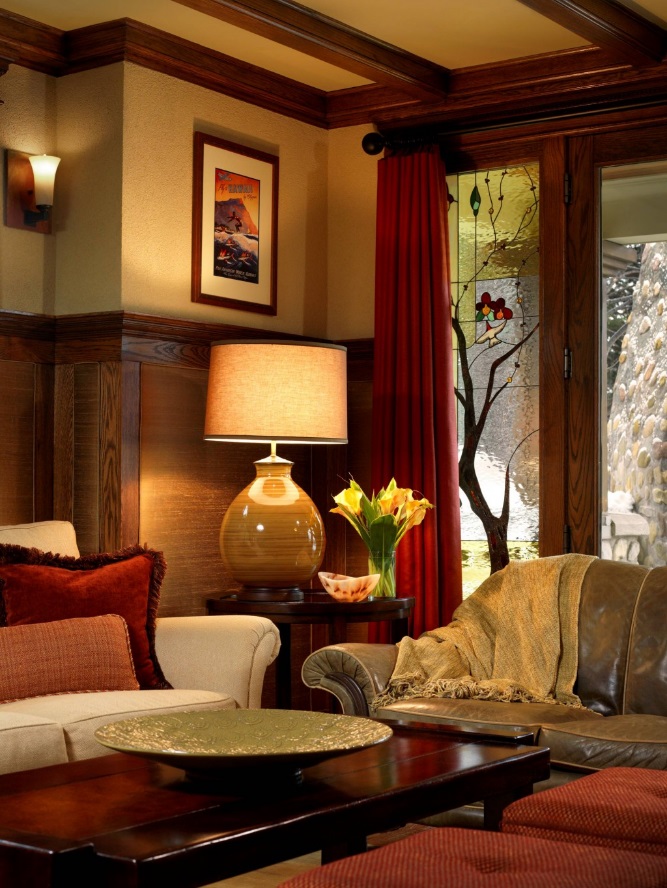 Типы освещения
Общее (главное)
Местное
Направленное (декоративное)
Комбинированное
Типы освещения
Общее (главное)
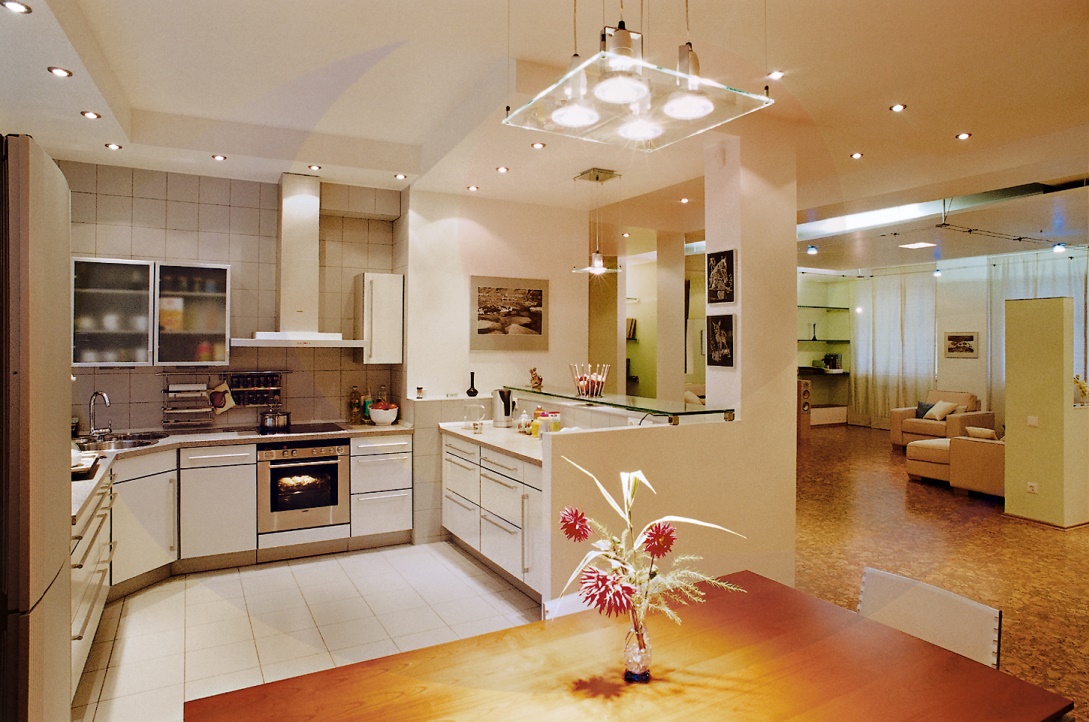 Общее освещение равномерно наполняет всё пространство светом. 
Обычно это достигается потолочными, подвесными, встроенными светильниками, а также рельсовыми или тросовыми системами освещения.
Типы освещения
Местное
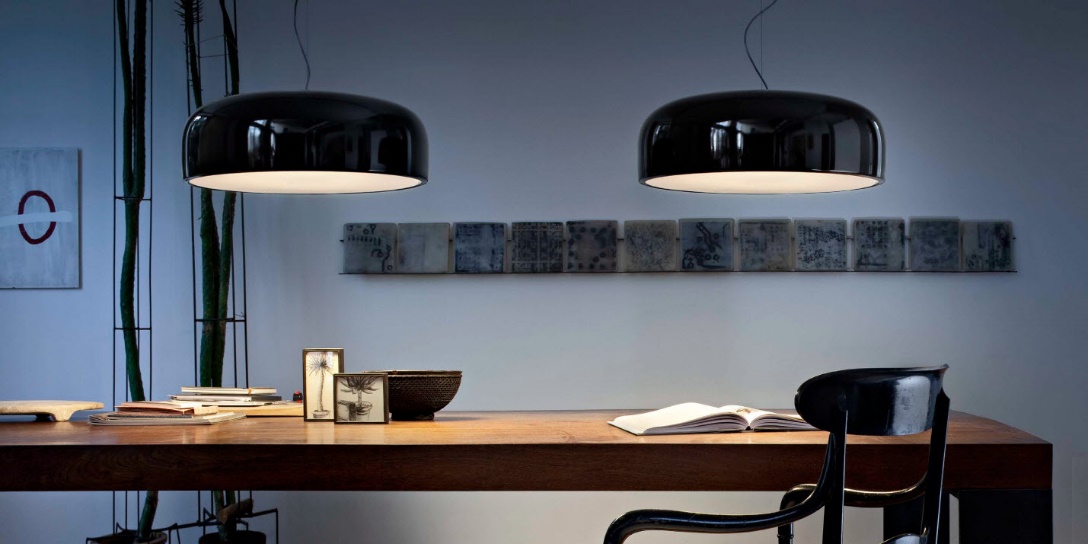 Задача местного освещения — акцентировать внимание на каких-то определённых объектах или зонах. 
С этой задачей отлично справятся настенные, настольные, напольные,           а также подвесные светильники.
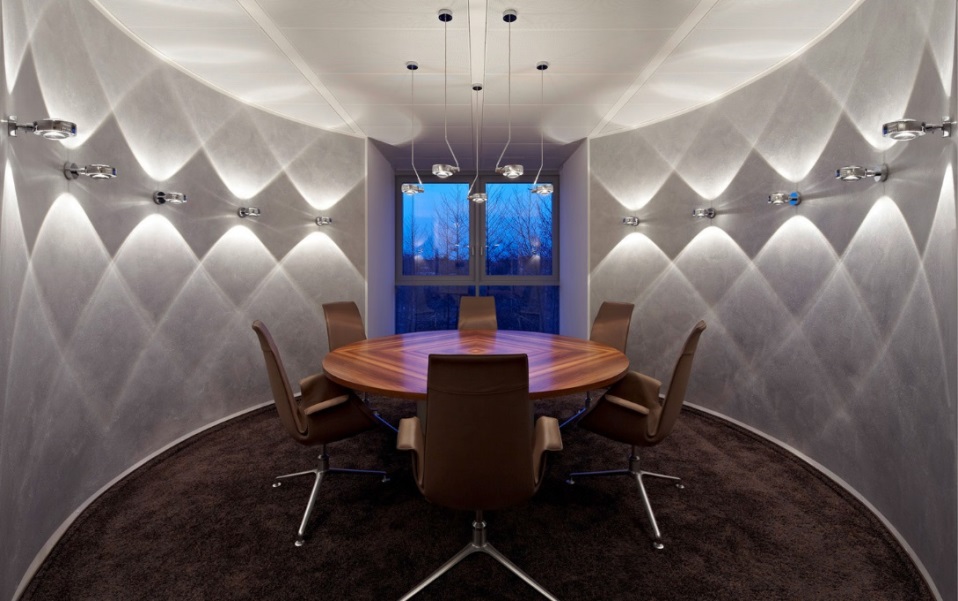 Типы освещения
Направленное (декоративное)
Направленное освещение необходимо для выделения какого-то одного объекта.
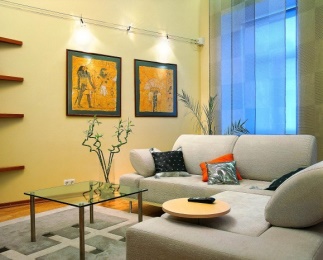 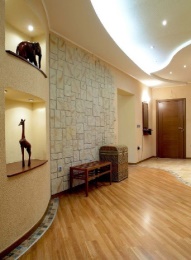 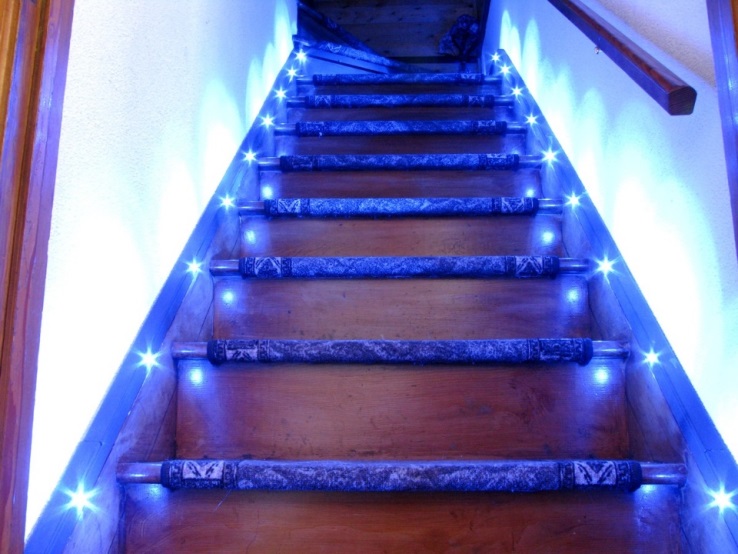 Для этой цели подойдут небольшие прожекторы, встроенные светильники, рельсовые или тросовые системы.
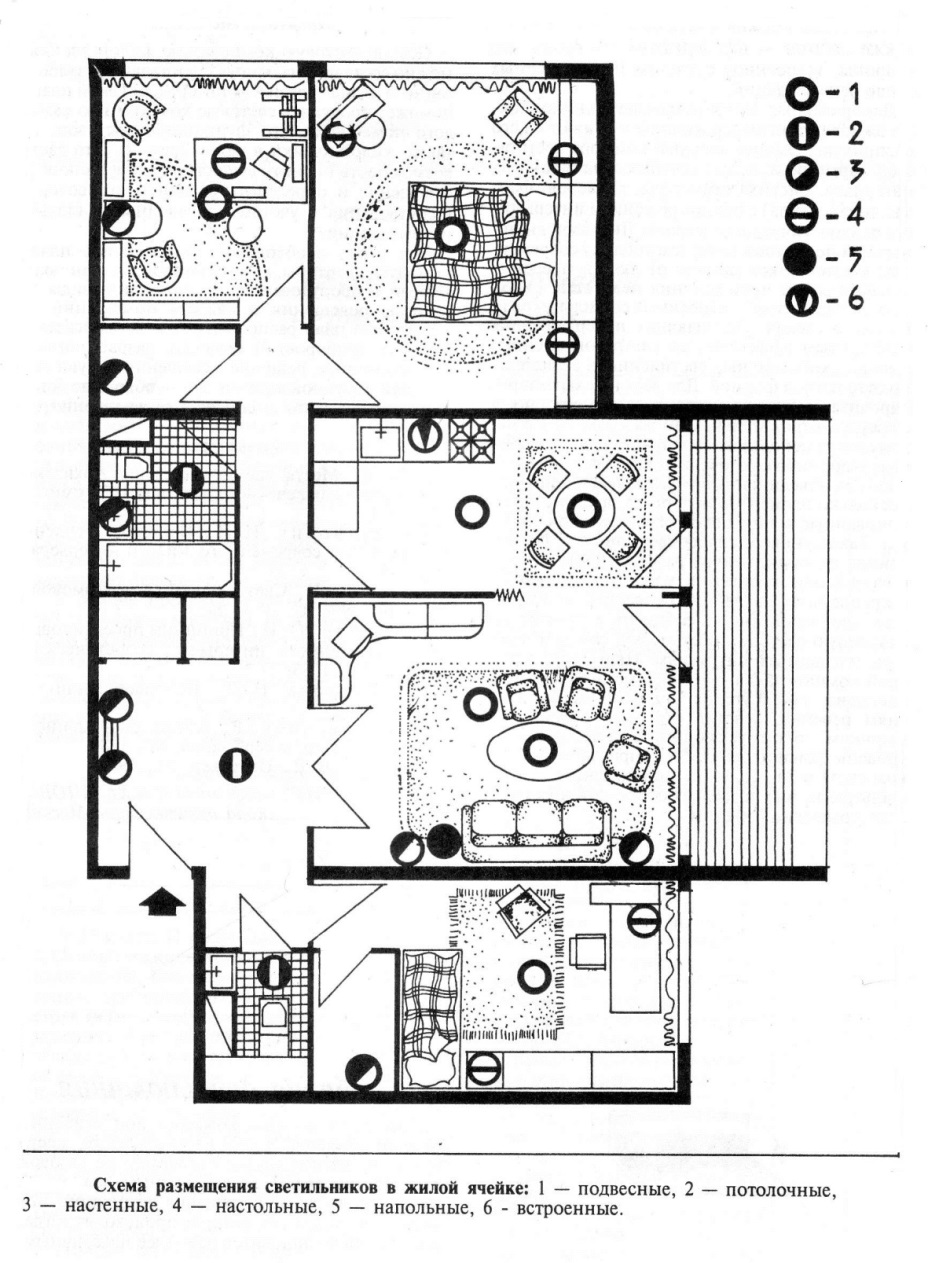